Урок информатики во 2-м классе по теме: «Виды информации»
Презентацию подготовила: 
учитель информатики 
в начальных классах
 Монгуш Сайзана Сергеевна
Игра «Кот в мешке»
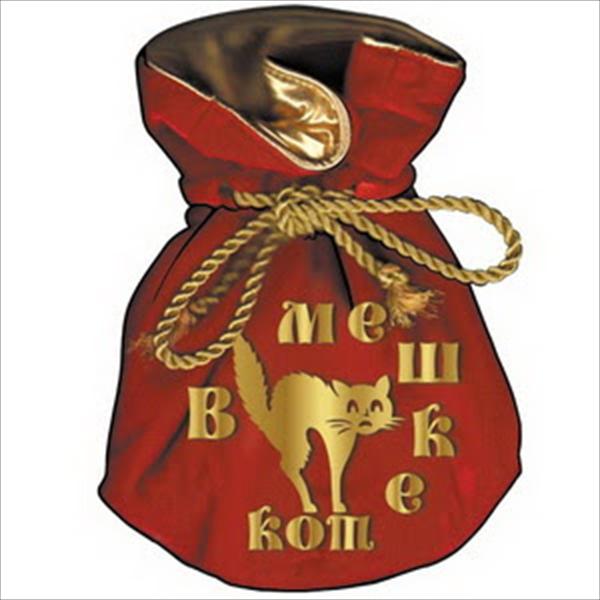 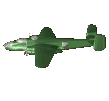 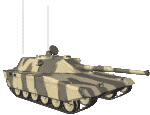 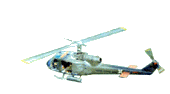 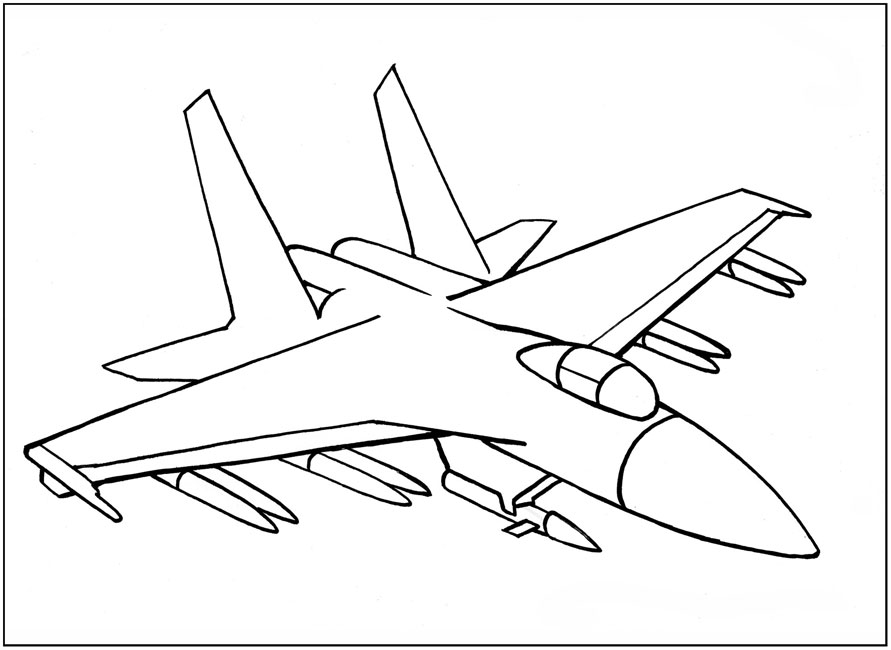 3б
4б
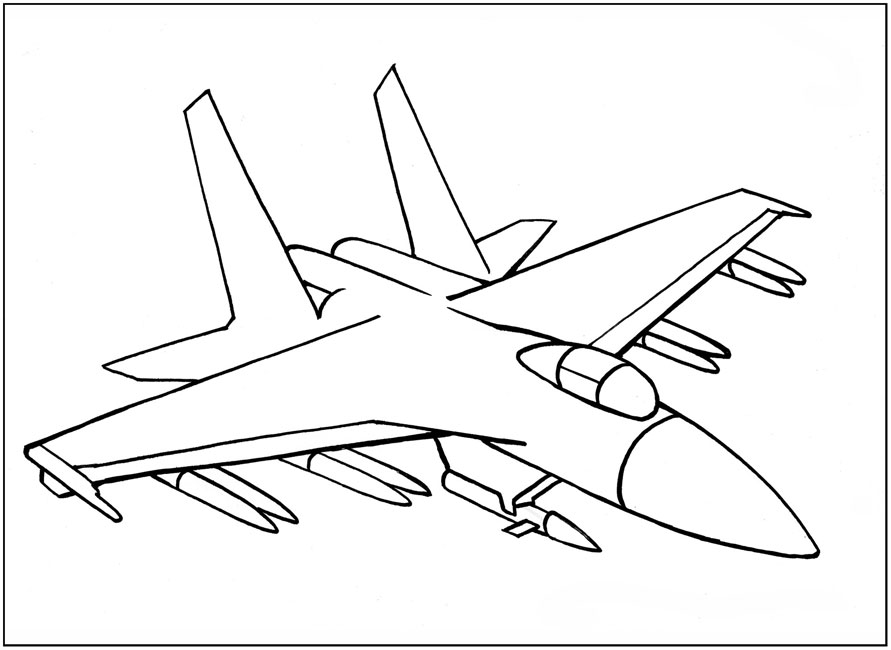 5б
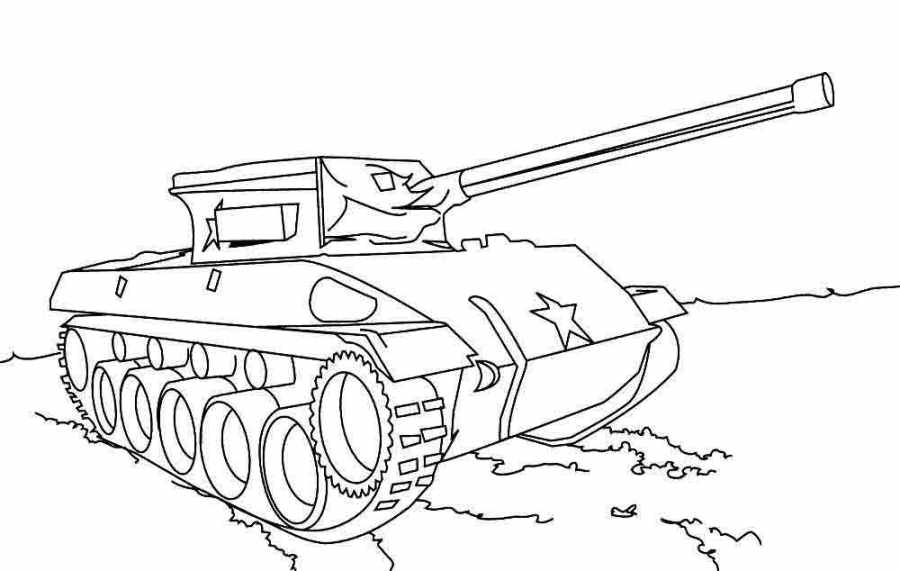 4б
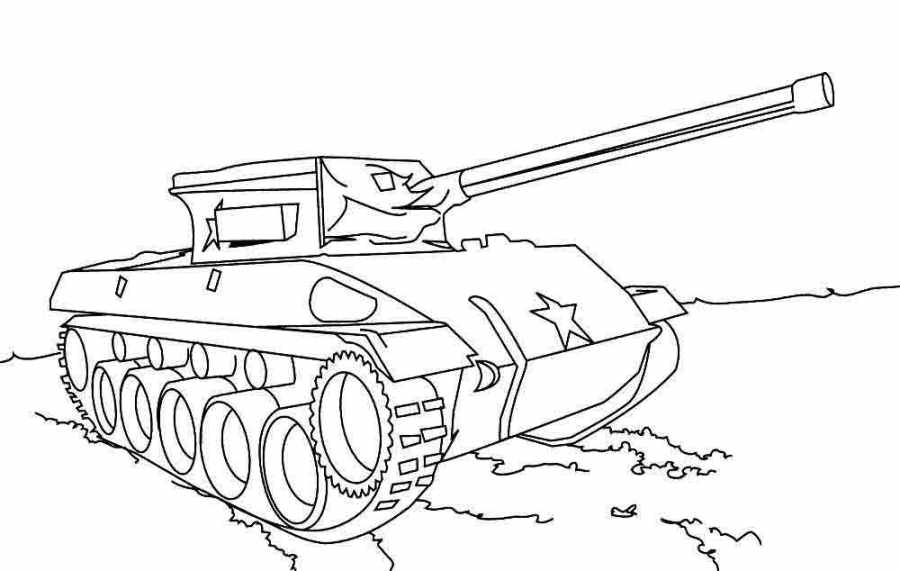 3б
5б
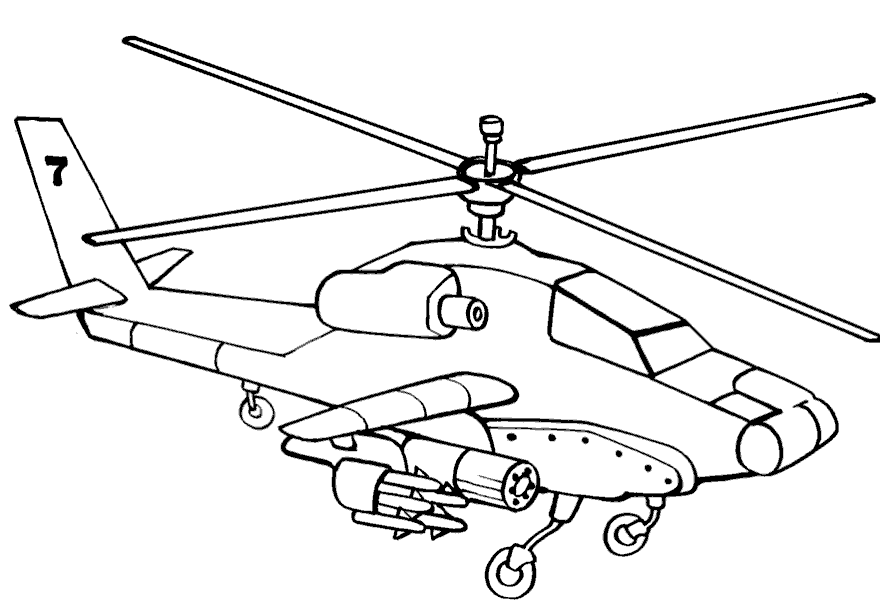 4б
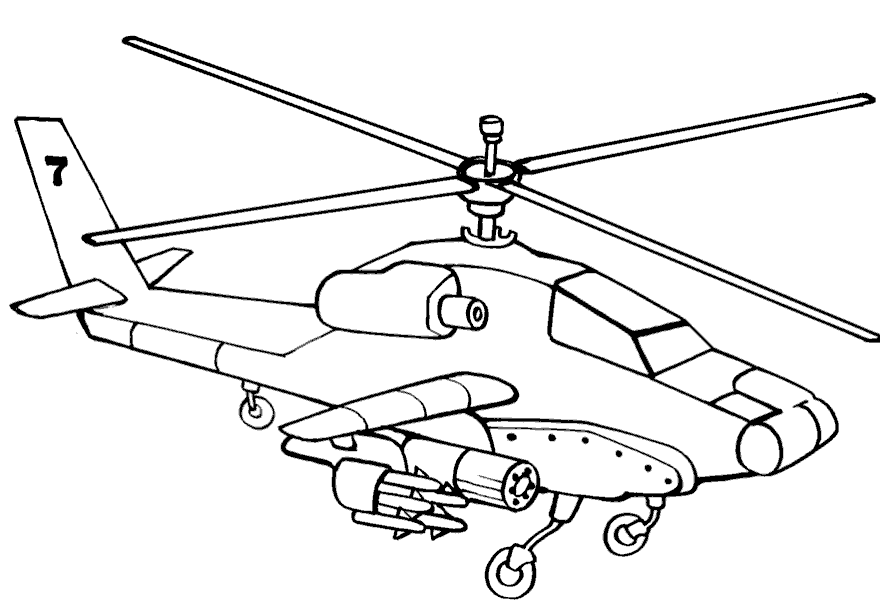 3б
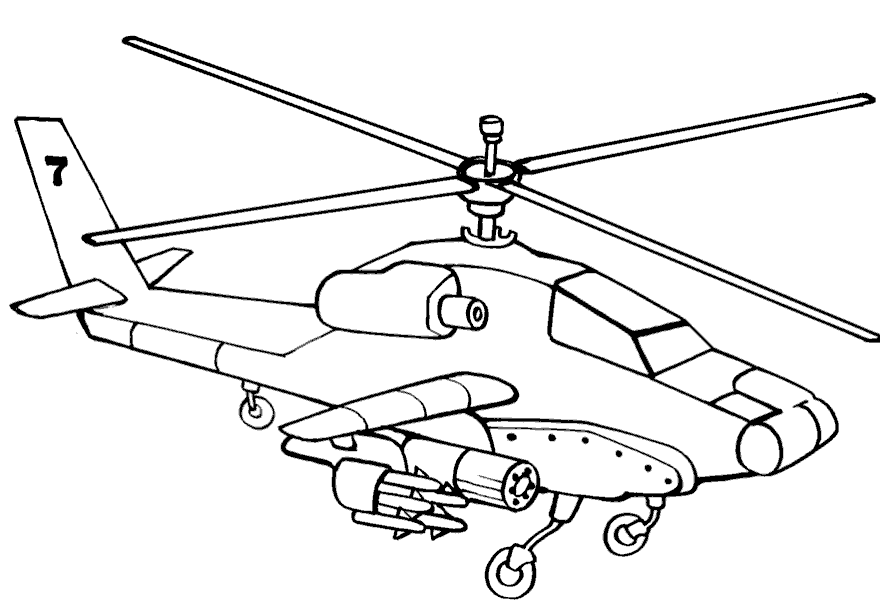 5б
Георгиевская лента
Памятник погибшим воинам за 
свободу и независимость нашей Родины
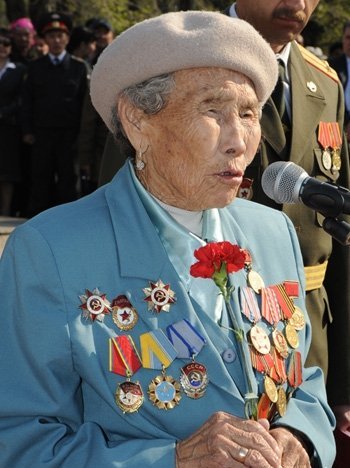 Байлак Вера Чулдумовна
 ветеран ВОв
Нашей Победе 70 лет!
Битвы, походы –Всё пережито,Радость Победы!Нет! Не забыто!Мирное утро,Солнечный свет,Нашей Победе –70 лет!
Майское утро,Солнечный свет,Нашей Победе70 лет!Красных тюльпановАлое пламя,Как над РейхстагомКрасное Знамя!
Н. Майданик
Отгадай загадку:
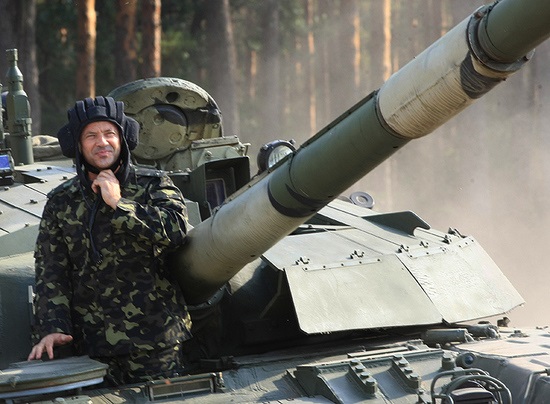 Снова в бой машина мчится, Режут землю гусеницы, Та машина в поле чистом Управляется ...
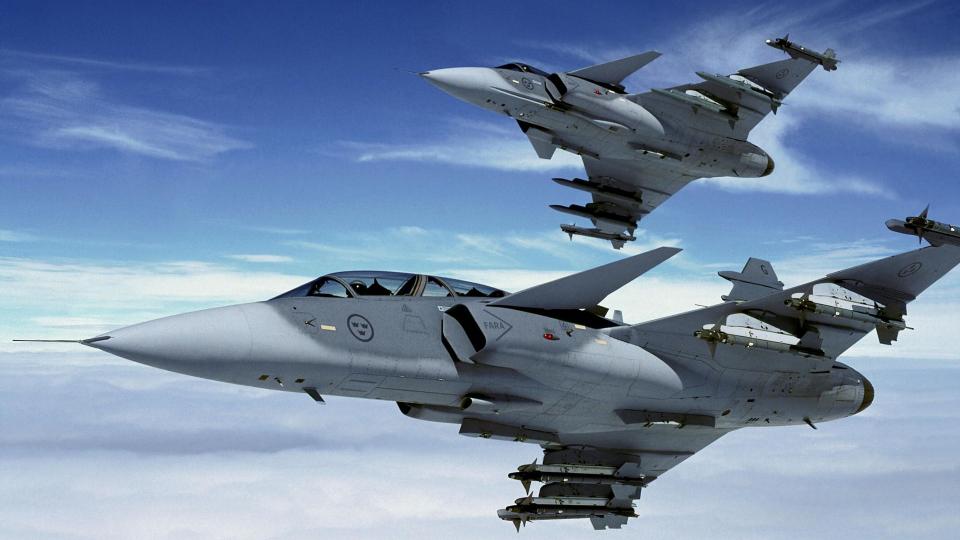 Отгадай загадку:
У какой птицы звезды на крыльях?
Выполни вычисления:
15 + 26 = ?
28 +   ? = 73
? + 27 = 97
41
45
70
Упорядочите числа по возрастанию:
70, 0, 100, 19, 45, 41
Запомнить и воспроизвести цепочку из шести букв
9 1 0 7 4 5
Тема урока«Виды информации»
Игра «Определи на слух»
4б
Звук выстрелов 
из пулемета
«Три танкиста»
«Катюша»
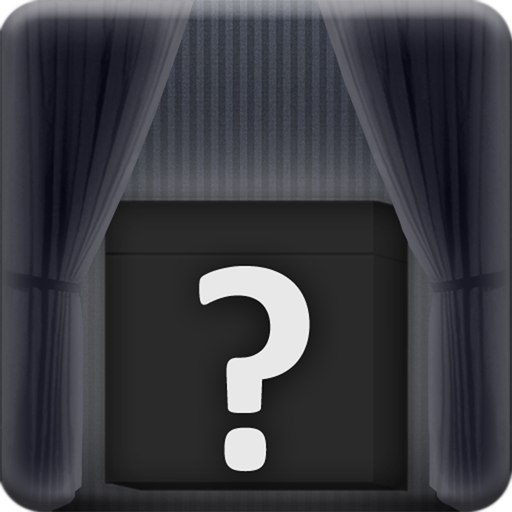 Игра «Черный ящик»
5б
Игра «Цепочка»
2б
Физкультминутка
физминутка
3б
ИГРА
Работа на компьютере
4б
Итог урока. Рефлексия
Продолжите фразу:
“Сегодня на уроке я повторил…” 

“Сегодня на уроке было интересно, потому что…”
“Сегодня на уроке было трудно, потому что…”
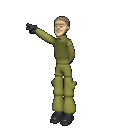 Спасибо за урок!